Title slide + image
Welcome!
MSc TIL | Bryan Inggas
18-3-2025
Contents
About TU Delft
Finding Accommodation
How to Get Around in Delft
Student Life at TU Delft
What’s Best About TU Delft
Useful Tips for New Students
Final Thoughts
Q&A
18-3-2025
2
Technische Universiteit Delft (TU Delft)
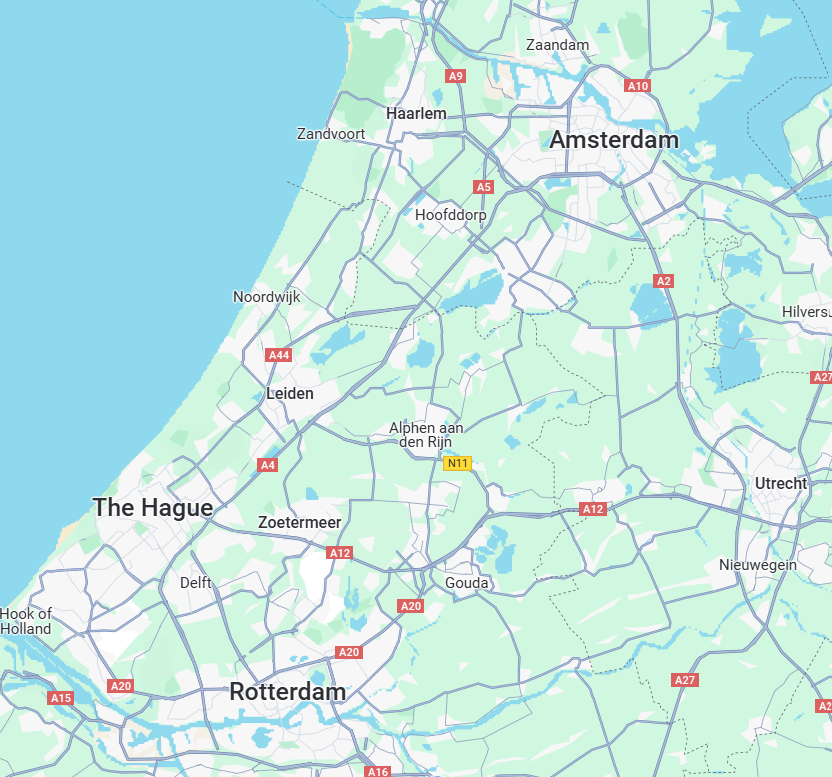 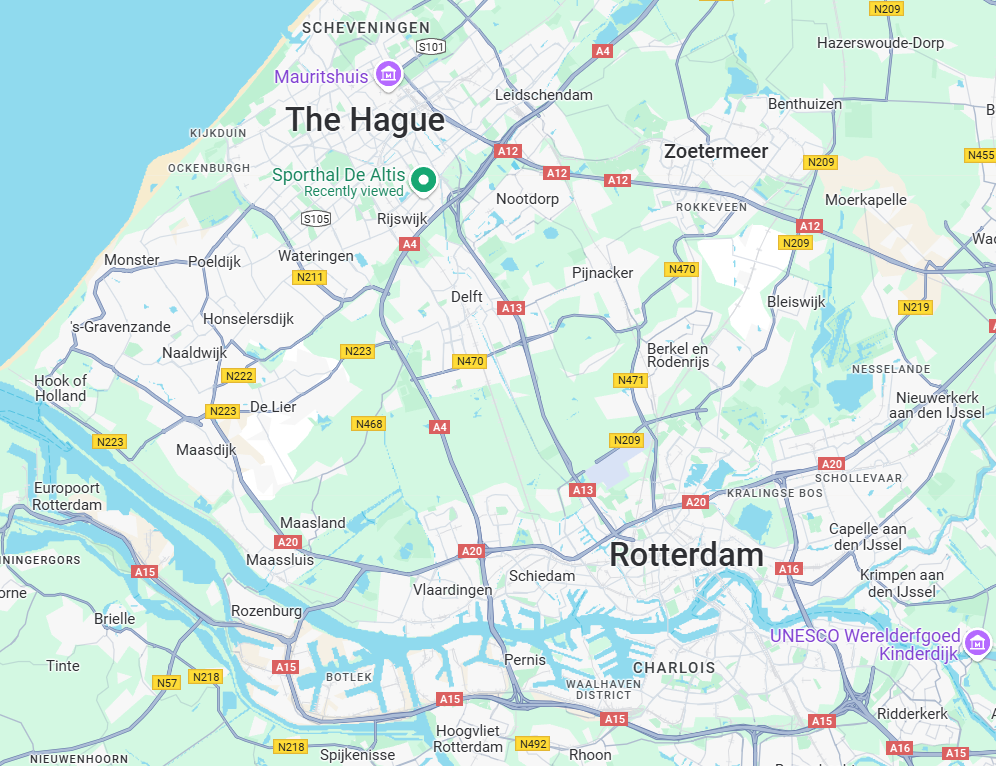 Location:
Delft (city)
Here is Delft!
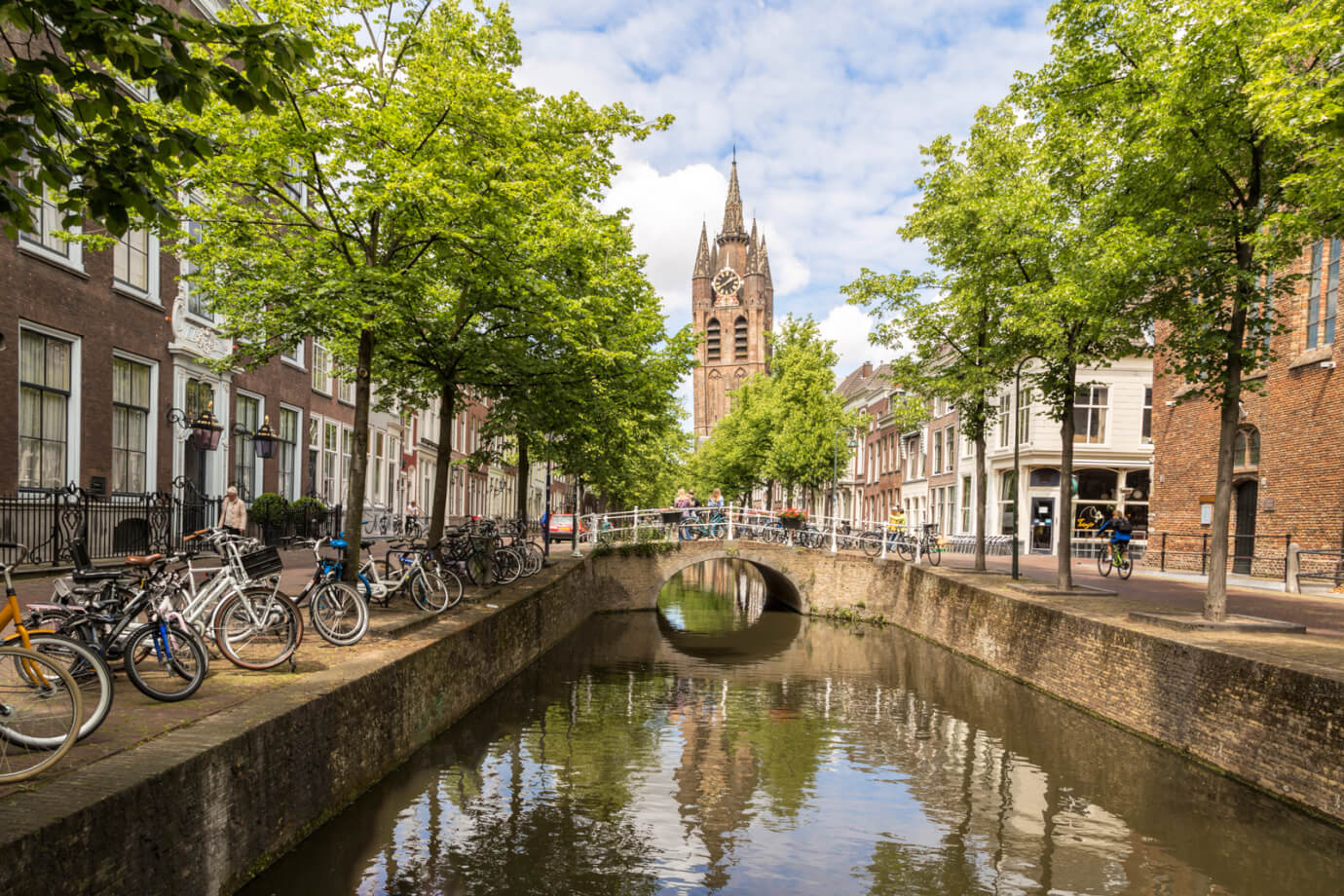 Small and historic city, lots of canals
18-3-2025
3
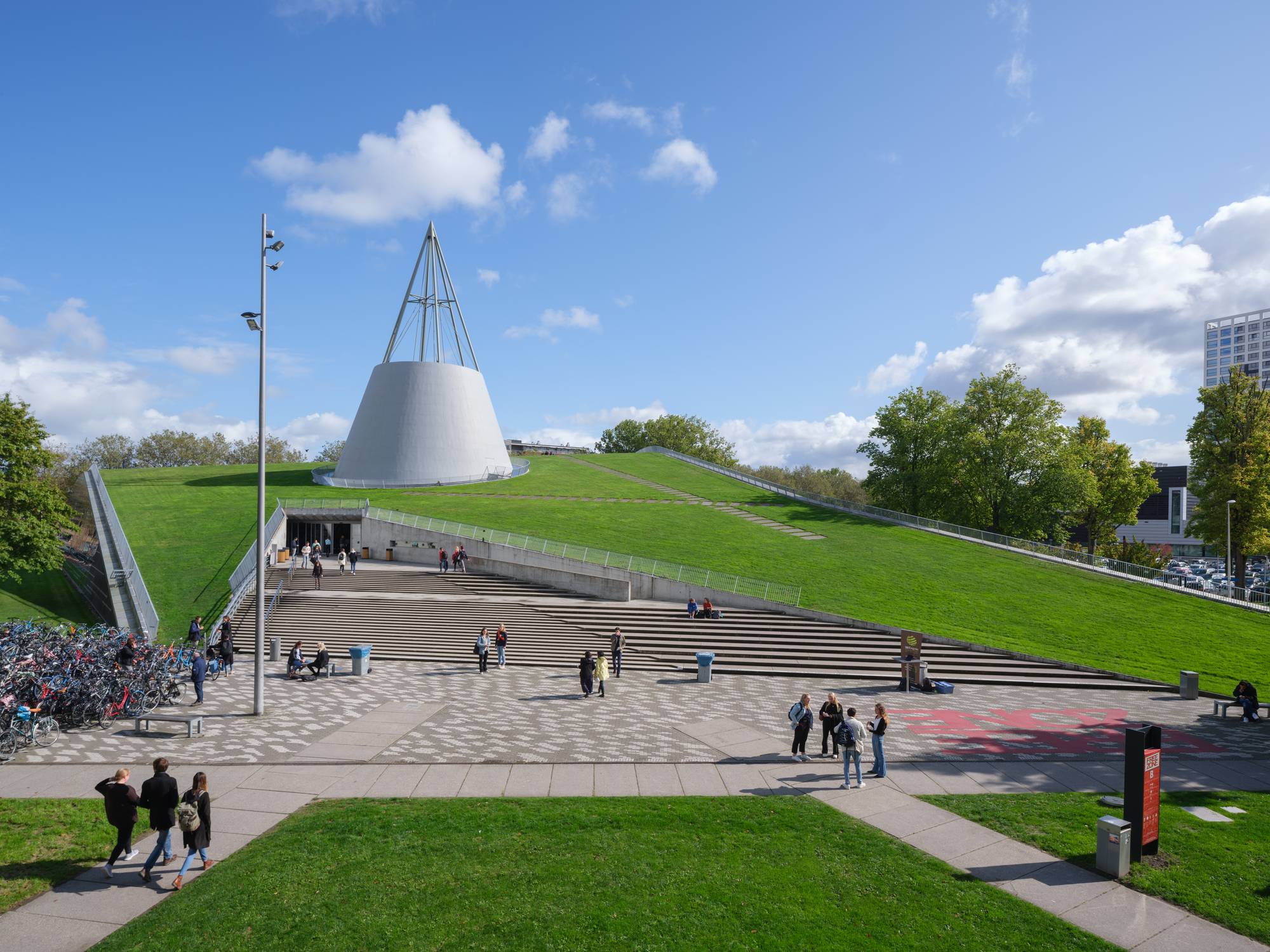 TU Delft
Rank 49 (QS World University Rankings)
Around 26,000 students
Usually work with quarters (10 weeks per quarter, 8 weeks of lectures and 2 weeks of exams period)
Nice and Large Buildings 
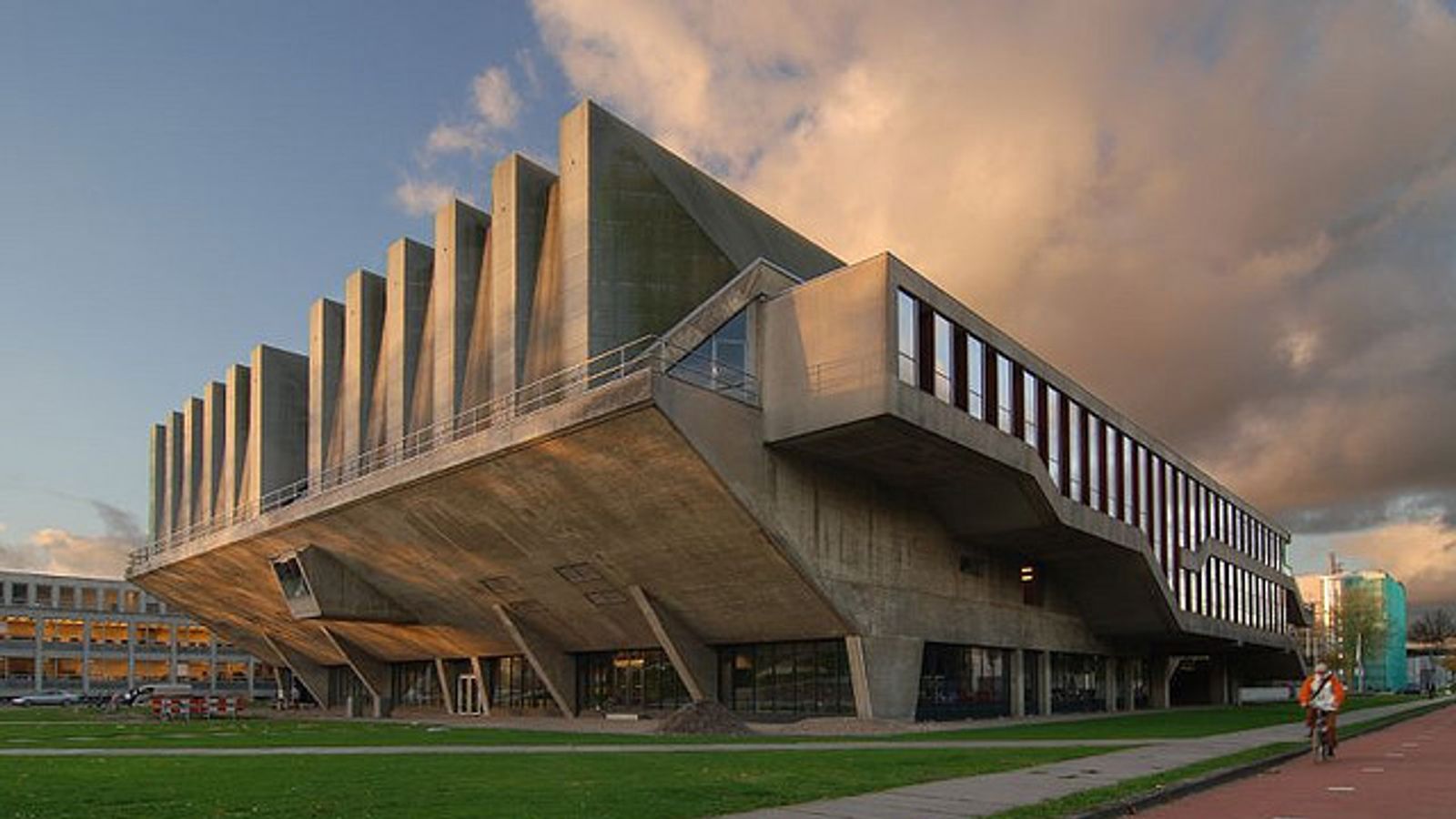 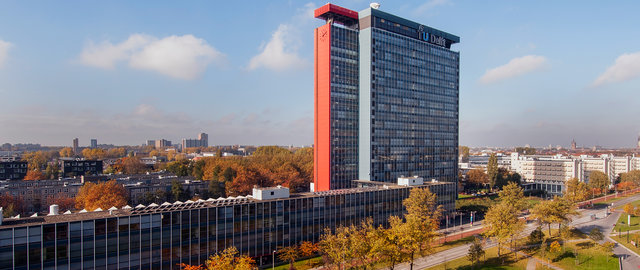 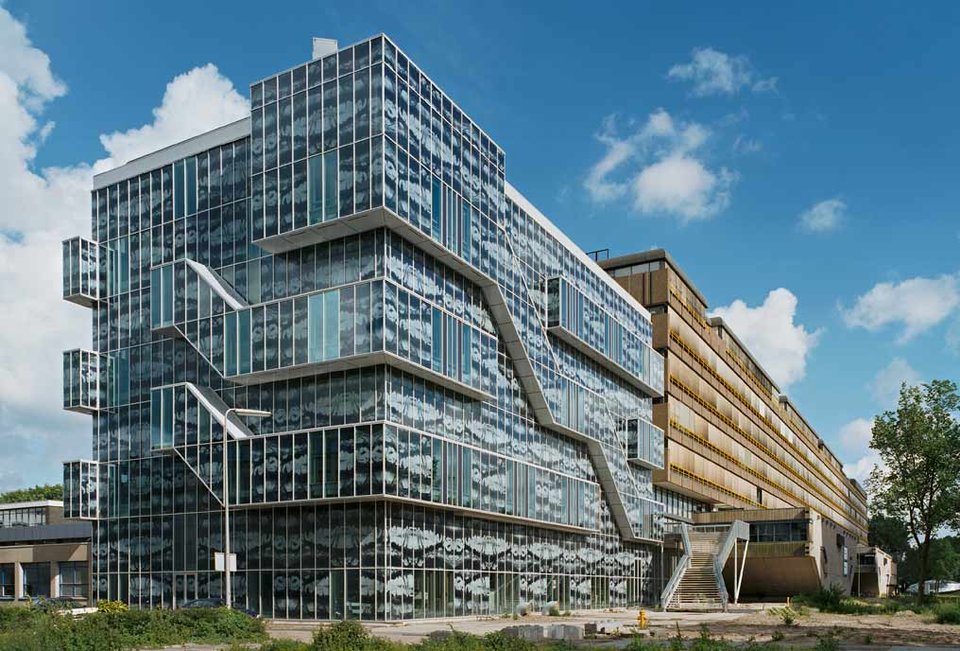 18-3-2025
4
Finding Accommodation
TU Delft does not guarantee housing, so start early!
Options:
Delft University Housing (via TU Delft)
Student Residences: DUWO (most popular, €35 registration fee)
Private Market: Kamernet, HousingAnywhere, Facebook groups
Shared Apartments
Tips:
Apply as soon as possible
Beware of scams – never pay upfront without visiting
Consider nearby cities like The Hague or Rotterdam
18-3-2025
5
Useful Links for Accomodation:
https://www.tudelft.nl/onderwijs/studievoorlichting/praktische-zaken/huisvesting-op-kamers
https://www.tudelft.nl/en/education/study-programme-orientation/practical-matters/housing
https://www.room.nl/en/   	(DUWO)

Facebook Groups
Find room / roommate in Delft
Delft Housing, Rooms, Apartments
Kamer in Delft
Housing Delft -  Apartments & Housing in Delft
Etc.
18-3-2025
6
How to Get Around in Delft
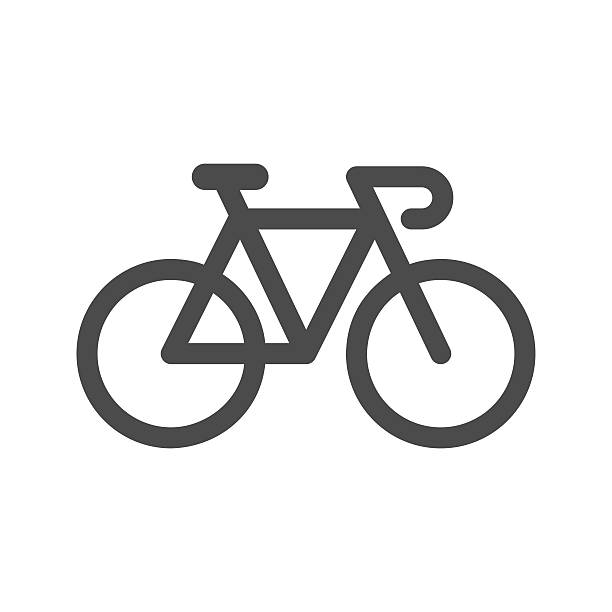 Bicycle: Most common mode of transport, available second-hand or for rent
Public Transport:
OV-chipkaart for trams, trains, and buses
Trains to Rotterdam, The Hague, Amsterdam are frequent
Discounts: Available for some transport services
Walking: Delft is a small and walkable city
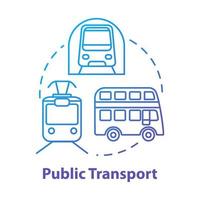 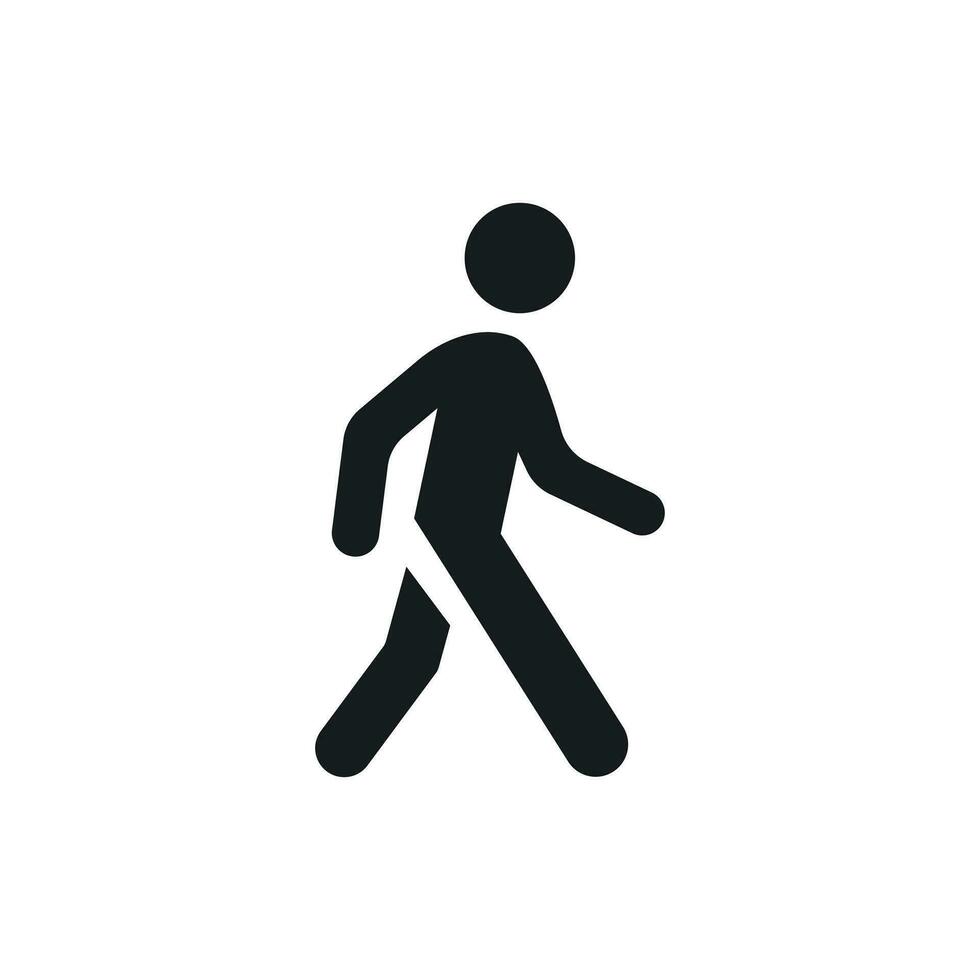 18-3-2025
7
Student Life at TU Delft
Academic Life:
Highly ranked university for engineering and technology
Innovative learning environment
Sports & Recreation:
X TU Delft: A sports and cultural center with facilities for fitness, dance, music, and team sports
Social Life:
Join student associations (sports, cultural, study-related)
Events and parties organized by student clubs (e.g. ESN Delft)
For night life: better to go to The Hague or Rotterdam 
18-3-2025
8
What’s Best About TU Delft?
International Community: Diverse student body, student teams (e.g. Hyperloop team)
Innovation & Research: Cutting-edge technology and engineering projects
Campus Facilities: Modern libraries, labs, and maker spaces 
City of Delft: A beautiful, historic city with a great student atmosphere

Good for your CV! 
18-3-2025
9
Useful Tips for New Students
Registered at municipality
Get your BSN Number
Open a Dutch bank account
Register with a local GP and check for student insurance

Dutch Weather: Be prepared for rain, always carry a raincoat
Try Dutch food: Stroopwafels, Bitterballen, and Haring

TU Delft Introduction Programme (IP): special for international or exchange students
18-3-2025
10
Final Thoughts
Stay curious
Be open to new experiences (willing to try new things)
Explore the country
Make the most out of your time 
18-3-2025
11
Quote
Questions?


Email: bdsoinggas@tudelft.nl
18-3-2025
12
Afsluiter
Thank you for your attention!

See you in Delft 
TU Delft Introduction | Bryan Inggas
18-3-2025